GEOLOGI LINGKUNGAN
PENGENALAN GEOLOGI DAN STRUKTUR BUMI
Cecep Andritela Firdaus
RENCANA PEMBELAJARAN
Mahasiswa memahami pengertian geologi, dan struktur bumi 
Waktu Pembelajaran : 2 x 50 menit
Sumber Pembelajaran: 
1. Djauhari Noor, 2006. Geologi untuk Perencanaan 
2. Sriyono, 2014. Geologi dan Geomorfologi Indonesia 
3. Danang Endarto, 2005. Pengantar Geologi dasar 
4. Soetoto, S.U., 2013. Geologi Dasar
PENGERTIAN
Geo : Bumi
Geologi
                               Logos : Ilmu
Jadi Geologi adalah ilmu yang mempelajari bumi. 
Secara umum Geologi adalah ilmu yang mempelajari planet Bumi, termasuk komposisi, keterbentukan, dan sejarahnya.
Secara lebih terperinci, geologi adalah ilmu pengetahuan yang mempelajari material penyusun kerak bumi, proses-proses yang berlangsung selama dan atau setelah pembentukannya, serta makhluk hidup yang pernah ada atau hidup di bumi.
Karena bumi tersusun oleh batuan, pengetahuan mengenai komposisi, pembentukan, dan sejarahnya merupakan hal utama dalam memahami sejarah bumi. 
Dengan kata lain batuan merupakan objek utama yang dipelajari dalam geologi
ILMU-ILMU TERKAIT
TEKNOLOGI : TEKNIK GEOLOGI, TEKNIK PERTAMBANGAN, TEKNIK PERMINYAKAN, TEKNIK SIPIL, TEKNIK GEODESI, DLL.  
ILMU-ILMU TERAPAN : GEOLOGI BAHAN GALIAN, GEOLOGI MINYAK BUMI, GEOLOGI LINGKUNGAN, DLL.
ILMU-ILMU DASAR KEBUMIAN : GEOGRAFI, METEOROLOGI, HIDROLOGI, PLANOLOGI, DLL.
ILMU-ILMU DASAR : FISIKA, STATISTIKA, MATEMATIKA, KIMIA
ILMU-ILMU ANTARA
FISIKA -> GEOFISIKA
KIMIA -> GEOKIMIA 
STATISTIKA -> GEOSTATISTIKA
HIDROLOGI -> GEOHIDROLOGI
BIOLOGI -> PALEONTOLOGI
PARIWISATA -> GEOWISATA
ARKEOLOGI -> GEOARKEOLOGI
DLL
CABANG-CABANG GEOLOGI
Petrologi
Studi tentang batuan (batuan beku, batuan sedimen, dan batuan metamorf), asal mula pembentukannya, klasifikasinya, tempat pembentukan dan pengendapannya, serta penyebarannya baik di dalam maupun di permukaan bumi.
Mineralogi
Studi tentang mineral, cara mendeskripsi suatu mineral pembentuk batuan secara megaskopis (melalui sifat fisiknya, seperti belahan, goresan, kilap, dan lain-lain) dan menentukan nama mineral dari hasil deskripsi tersebut dan kegunaan mineral.
Sedimentologi
Studi yang mempelajari batuan sedimen, meliputi pembentukan batuan sedimen dan proses sedimentasinya. Mempelajari, mengenali dan menafsirkan struktur sedimen, macam model fasies, dan lingkungan pengendapannya.
Geomorfologi
Studi tentang bentang-alam (morfologi alam), mempelajari prinsip-prinsip geomorfologi dalam kaitannya dengan geologi serta mengidentifikasi ragam bentang-alam, juga mempelajari deskripsi bentang-alam dan aplikasi geomorfologi untuk penelitian dan pemetaan.
Geologi struktur
Studi mengenai perubahan bentuk-bentuk kerak bumi yang diakibatkan oleh adanya proses gerak pada bumi itu sendiri sehingga menghasilkan struktur geologi berupa lipatan, patahan, kekar dan lain-lain.
Paleontologi
Studi tentang segala aspek kehidupan masa lampau berupa fosil, baik makro maupun mikro, yang ditemukan dalam batuan. Dapat digunakan untuk menentukan umur relatif dan lingkungan pengendapan serta menjelaskan perubahan-perubahan geologi sepanjang sejarah bumi.
Stratigrafi
Studi tentang urut-urutan perlapisan batuan, pemeriannya, dan proses-proses sepanjang sejarah pembentukan perlapisan batuan tersebut.
Geologi Terapan
Penerapan geologi untuk kepentingan manusia pada bidang tertentu, misalnya: Geologi Pertambangan, Geologi Batubara, Geologi Minyak dan Gas Bumi, Hidrogeologi, Geofisika, Geotermal, Geologi Teknik, dan sebagainya.
Pada umumnya geologi diperlukan bagi bidang pekerjaan:
1. Sumberdaya Mineral (bahan galian tambang)
2. Sumberdaya Energi (minyak bumi, batubara, geotermal)
3. Sumberdaya Kewilayahan (Geografi,  Pengembangan Wilayah, Potensi dan Kendala Wilayah, Hidrogeologi, Studi Lingkungan)
4. Kebencanaan (Mitigasi, Gerakan Tanah, Tsunami, Gempa, Letusan Gunung-api)
Struktur Bumi
Secara umum, bumi terdiri dari daratan (benua, pulau-pulau, lembah-lembah, dan pegunungan) serta lautan (lembah, palung, dan pegunungan bawah laut). Puncak gunung tertinggi 8,850 m dpl (Mount Everest, Pegunungan Himalaya), sedangkan palung yang terdalam mencapai kedalaman 11.033 m di bawah permukaan laut (Palung Mariana).
Dalam ilmu geologi akan dipelajari mengenai kejadian, struktur, dan komposisi batu-batuan kulit bumi diselidiki oleh, sedangkan dalam ilmu geofisika dipelajari sifat batu-batuannya. Hasil penelitian ilmu geologi menunjukkan bahwa unsur bumi telah berusia ±4.700 tahun dari mulai proses pendinginan sampai pada akhirnya mengalami pembekuan.
Susunan interior bumi diketahui berdasarkan informasi seismologi. Berdasarkan penyelidikan H. Jeffreys dan K. E. Bullen (1932-1942) yang mengacu pada penyelidikan E. Wiechert (1890-an) dengan menggunakan cepat rambat gelombang P dan S, didefinisikan pembagian bentuk dalam (lapisan-lapisan) dari interior bumi, yaitu terdiri dari inti dalam, inti luar, mantel bawah, dan mantel atas, serta kerak bumi
SEISMOLOGI
Istilah seismologi berasal dari kata seismos dan logos. Keduanya merupakan bahasa Yunani yang masing-masing berarti getaran dan ilmu pengetahuan. 
Jadi, seismologi adalah suatu ilmu pengetahuan yang mempelajari tentang getaran atau gempa bumi. 
Seismologi juga dapat didefinisikan sebagai ilmu pengetahuan yang mengkaji tentang gempa bumi beserta struktur lapisan bumi. Ilmu pengetahuan ini merupakan percabangan dari ilmu geofisika yang juga bagian dari geosains.
Lebih spesisfik lagi, seismologi mempelajari beberapa hal yaitu :
Proses bertumbuknya lempeng yang berada di bawah lapisan tanah sehingga mengakibatkan gempa bumi.
Gelombang- gelombang yang muncul saat terjadi gempa bumi.
Perambatan energi atau getaran dari kerak bumi menuju permukaan.
Kejadian yang akan dialami permukaan lapisan kulit bumi saat terjadi gempa.
Perancangan alat untuk mendeteksi dan merekam aktivitas getaran atau gelombang gempa.
Kerusakan yang diakibatkan oleh gempa bumi
Seismologi tidak hanya mempelajari gempa bumi. Eksplorasi hidrokarbon (minyak bumi dan gas) juga diawali oleh survey seismik. 
Untuk keperluan ini, pemicu getaran dibuat manusia dengan menggunakan semacam dinamit, lalu getaran yang dapat diterima beberapa penerima (receiver) disusun sedemikian rupa sehingga catatan getaran tersebut dapat menggambarkan kondisi bawah tanah.
Eksplorasi Seismik Darat
Peralatan Eksplorasi Seismik Laut
STRUKTUR BUMI
STRUKTUR LAPISAN BUMI ATAS(ATMOSFER)
Selain memiliki struktur lapisan bumi kebawah, struktur bumi juga memiliki struktur lapisan keatas yang disebut dengan lapisan atmosfer bumi yang terdiri atas 5 lapisan yaitu. Lapisan Troposfer, lapisan Stratosfer, lapisan Mesosfer, lapisan Termosfer, dan lapisan Eksosfer.
Lapisan atmosfer bumi merupakan susunan lapisan gas yang menutupi seluruh permukaan bumi. lapisan atmosfer ini membentang sejauh ratusan kilometer keatas. semakin keatas kadar oksigen (O2) semakin menipis. Serta memiliki kerapatan dan suhu yang semakin rendah.
ATMOSFER
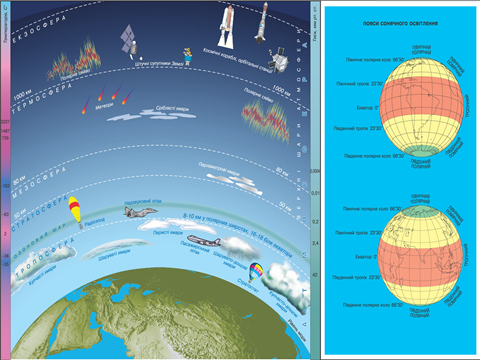 Menurut penjelasan para ahli, lapisan atmosfer bumi dibagi atas dua bagian yaitu lapisan atmosfer bagian bawah yang dimulai dari permukaan bumi sampai dengan ketinggian sampai sekitar 50 km. Pada regional ini digunakan oleh para ahli untuk mempelajari ilmu meteorologi dan geofisika.
Kemudian lapisan atmosfer kedua adalah lapisan atmosfer bagian atas yang dimulai dari 50 km sampai lapisan atmosfer teratas. Pada bagian ini para ahli mempelajari ilmu aeronomi dan penerbangan.
1. Lapisan Troposfer
Lapisan troposfer merupakan lapisan bumi yang paling bawah. Lapisan ini merupakan lapisan udara bumi di mana makhluk hidup tinggal pada lapisan ini.
Ketinggian rata-rata mulai dari permukaan bumi sampai kurang lebih 10 km
Temperatur kenaikan pada lapisan troposfer rata-rata 15 oC dipermukaan laut dan akan menurun sampai sekitar – 56 oC seiring dengan kenaikan ketinggian.
Lapisan troposfer umumnya terdiri atas gas poliatomik yang memiliki densitas (massa jenis/kerapatan massa benda) yang tergolong besar. Gas oksigen, nitrogen, dan gas rumah kaca mendominasi pada lapisan bumi yang satu ini.
Serta adanya variabel gas seperti uap air, hujan, awan dan selainnya sangat berpengaruh terhadap fenomena yang terjadi di lapisan ini.
Lapisan ini memiliki manfaat untuk menjaga suhu pada atmosfer agar tetap stabil dan mampu menopang kehidupan yang tinggal didalam lapisan troposfer ini.
2. Lapisan Stratosfer
Lapisan stratosfer merupakan lapisan kedua setelah lapisan troposfer.
Ciri-ciri lapisan stratosfer pada lapisan atmosfer antara lain :
Ketinggian rata-rata 11 km sampai dengan 50 km.
Suhu rata-rata mengalami penurunan suhu atau temperatur dari -2 oC sampai -56 oC pada bagian atas stratosfer. 
Di dalam lapisan ini terdapat lapisan ozon yang dapat menyerap radiasi sinar UV.
3. Lapisan Mesosfer
Lapisan mesosfer merupakan lapisan ketiga setelah lapisan troposfer dan lapisan stratosfer. Lapisan ini memiliki ciri-ciri antara lain :
Memiliki ketinggian rata-rata 50 km sampai 85 km dari atas permukaan laut.
Mengalami penurunan suhu dari -2 ºC sampai dengan -92 ºC pada bagian paling atas dari lapisan mesosfer.
Merupakan lapisan tempat terjadinya fenomena aurora karena terjadi proses ionisasi dari kumpulan gas pada lapisan mesosfer.
Pada lapisan mesosfer terjadi konsetrasi ozon yang mengalami penurunan yang sangat besar yang terjadi saat altitude mengalami penaikan. Sehingga, penyerapan sinar UV yang terserap sangat kecil.
4. Lapisan Termosfer
Lapisan termosfer merupakan lapisan bumi keempat dari urutan atmosfer bumi. Lapisan ini memiliki ciri-ciri antara lain :
Memiliki ketinggian dari 85 km sampai 500 km. 
Lapisan termosfer terdiri dari lapisan gas yang memiliki kerapatan yang rendah, serta temperatur pada lapisan atmosfer ini dapat naik sampai 1200 ºC.
Pada lapisan atmosfer ini juga terjadinya proses ionisasi partikel yang digunakan sebagai jalur perambatan pada gelombang radio.
5. Lapisan Eksosfer
Urutan atmosfer bumi terakhir adalan lapisan eksosfer. Lapisan eksosfer merupakan lapisan yang menyelimuti bumi bagian terluar dengan jarak ketinggian mencapai 1000 km.
Didalam lapisan ini terjadi gerakan atom yang tidak beraturan. Kemudian, pada lapisan ini merupakan lapisan yang paling panas dari lapisan atmosfer lainnya yang sampai pada ketinggian 3.150km dari permukaan bumi.
Dengan suhu yang sangat panas pada lapisan ini menjadi pelapis pertama pada bumi dari benturan ketika adanya asteroid, meteor dan benda langit lainnya yang ingin memasuki orbit bumi. Dengan adanya lapisan ini membuat benda langit tersebut hancur akibat benturan dengan lapisan atmosfer tersebut.
STRUKTUR LAPISAN BUMI BAWAH
Struktur Bumi dan Bagian-Bagiannya
1. Kerak Bumi (crush)
Kerak bumi merupakan struktur lapisan bumi bagian paling luar dari bumi. Pada lapisan kerak bumi inilah manusia, hewan dan tumbuhan hidup. Ketebalan lapisan kerak bumi antara 5 – 70 Km. Lapisan dan struktur kerak bumi terdiri atas bebatuan beku, sedimen, dan metamorf, dan merupakan lapisan batuan yang terdiri dari batu-batuan dan masam (batuan beku yang mengandung kadar silika yang tinggi > 65%)
Susunan kerak bumi yaitu terdiri dari feldsfar dan mineral silikat Lapisan bagian atas kerak bumi yang berada di daerah daratan, biasanya dilapisi oleh tanah. 
Selain bebatuan, terdapat banyak gas pembentuk bumi yang berada pada lapisan ini. Diantaranya adalah gas oksigen sebanyak 46,6%.
Kandungan yang terdapat pada kerak bumi diantaranya :
Silikon sebesar 27,7%;
Alumunium sebesar 8,1%;
Besi sebesar 5,0%;
Kalsium sebesar 3,6%;
Natrium sebesar 2,8%; K
alium sebesar 2,6%; dan
Magnesium sebesar 2,1%
Dengan struktur lapisan bumi tersebut dapat kita jumpai pada kandungan batuan-batuan yang tersebar diseluruh penjuru bumi.
Tidak hanya itu, pada lapisan bumi ini memiliki suhu yang beranekaragam. Mulai dari dibawah 0 ºC yang dapat kita jumpai pada daerah kutub, sampai pada suhu 1.100 ºC yang menjadi perbatasan antara kerak bumi dan lapisan mantel bumi.
Karena, ketebalannya yang berbeda. Maka, struktur kerak bumi dibagi atas dua atas jenis ketebalannya yaitu :
Kerak Benua, merupakan kerak bumi yang paling tebal sampai dengan 70 km. Dengan rata-rata ketebalan sekitar 35 km. Kerak benua juga biasa disebut dengan lapisan garanitis. Dikarenakan, lapisan penyusun kerak bumi ini terdiri dari bebatuan granit.
Kerak Samudera, ialah lapisan tertipis pada kerak bumi yang meiliki ketebalan antara 5 sampai 15 km. Kerak samudera juga sering disebut dengan lapisan basaltis dikarenakan terdapat banyak batuan penyusun kerak bumi dari bebatuan basalt.
2. Selimut Bumi (mantle)
Lapisan mantel Bumi ini merupakan lapisan yang paling besar yang dimiliki oleh Bumi. Lapisan ini disebut juga astenosfer. 
Lapisan mantel Bumi ini terdiri dari besi, alumunium, kalsium, magnesium, silikon dan juga oksigen. 
Sekitar 80% massa Bumi ini terdapat di lapisan mantel Bumi ini. Suhu di mantel Bumi ini mencapai 1600 hinga 4000ᵒ F.
lapisan Mantel Bumi inilah yang menyimpan magma yang akan dikeluarkan oleh gunung berapi ketika mengalami erupsi. 
Selimut bumi terdiri dari campuran berbagai bahan yang memiliki baik cair,padat dan gas dengan suhu yang tinggi. 
Suhu di bagian bawah selimut bumi mencapai 3.000 derajat celcius. Mantel atau selimut bumi ini yang membungkus inti bumi. adapun komposisinya kaya dengan magnesium.
Secara umum dan keseluruhan, lapisan mantel Bumi ini mempunyai ketebalan sekitar 1.802 mil. 
Mantel bumi terdiri atas dua yaitu mantel atas yang memiliki sifat plastis hingga semiplastis dengan kedalaman sampai 400 km sedangkan mantel bagian bawah memiliki sifat padat dengan kedalaman hingga 2.900 km.
3. Inti Bumi (Core)
Lapisan yang terdalam dari Bumi adalah inti Bumi. Inti Bumi ini merupakan lapisan terdalam yang ketebalannya mencapai 3.500 km dan menjadi pusat dari massa Bumi dan sangat padat. Di lapisan ini pula aktivitas magnetik dan juga gravitasi Bumi ada.  
Inti Bumi ini dibagi menjadi dia bagian yakni bagian luar dan juga bagian dalam. Inti bagian luar merupakan bola logam yang sangat cair dan juga sangat panas.
Di dalam bola logam ini pula terdapat besi dan juga nikel.  Meski cair, tingkat kepadatan lapisan ini sangatlah tinggi. inti luar ini mempunyai ketebalan sekitar 1.400 km dan suhunya antara 8.000 hingga 11.000ᵒ F. 
sementara inti bumi bagian dalam suhunya mencapai 9.000 hingga 13.000ᵒ F. Panas suhu di bagian inti Bumi bagian dalam ini bahkan diperkirakan melebihi matahari (baca: lapisan matahari). Ketebalan lapisan inti Bumi bagian dalam ini sekitar 800 mil.
Pada penelitian geofisikia,inti bumi memiliki material dengan berat jenis yang sama dengan berat jenis meteorit logam yang terdiri atas material besi dan nikel. Sehingga para ahli percaya inti bumi tersusun dari beberapa senyawa besi dan nikel.